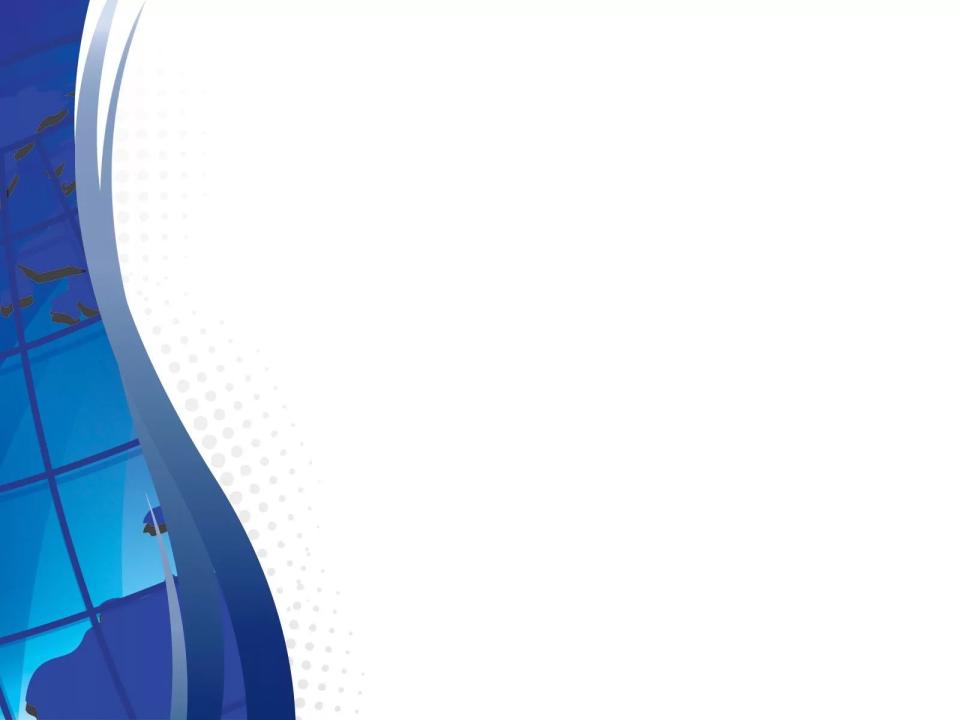 Яндекс.Учебник 
как средство повышения качества образования и учебной мотивации младших школьников
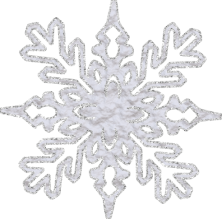 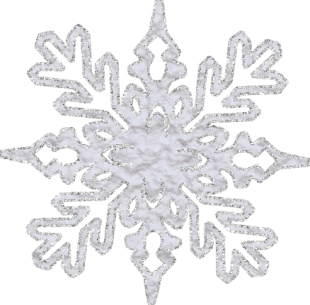 Заместитель директора по УВР,
учитель начальных классов 
Попова В.Г.
21.01.22 г.
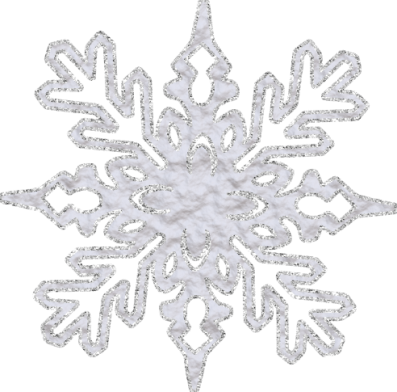 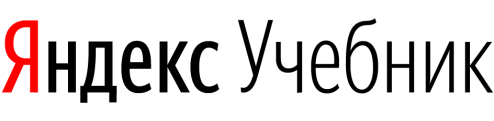 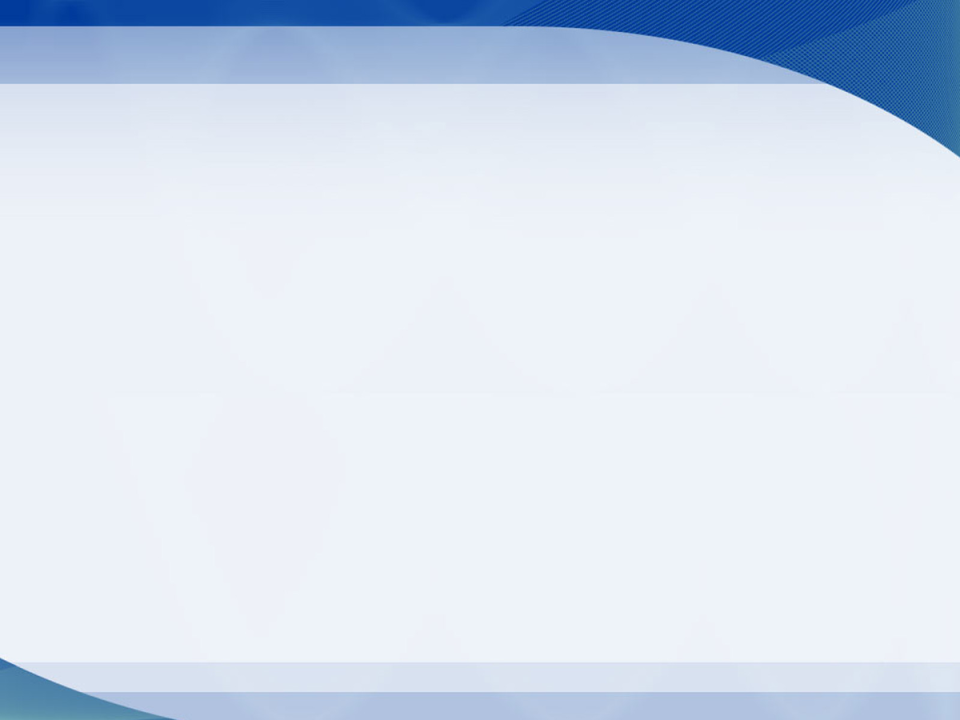 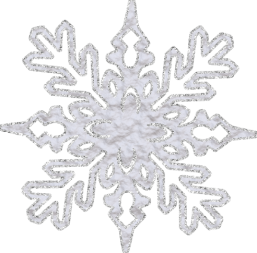 Федеральный проект
«Цифровая образовательная среда»
создание к 2024 году современной и безопасной
цифровой образовательной среды, 
Обеспечивающей высокое качество 
и доступность образования 
всех видов и уровней
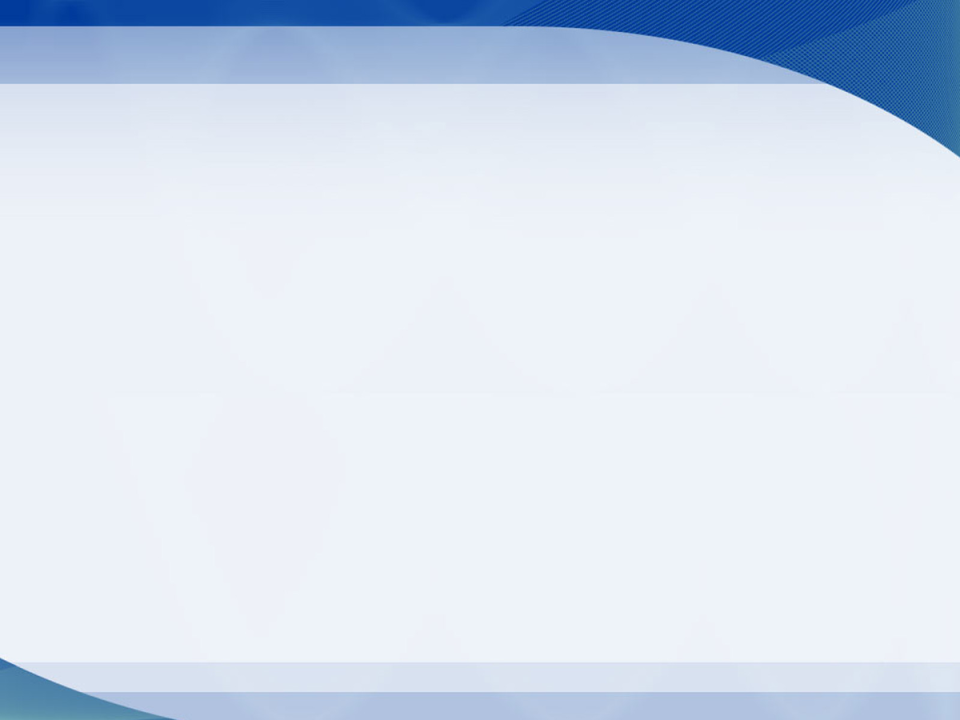 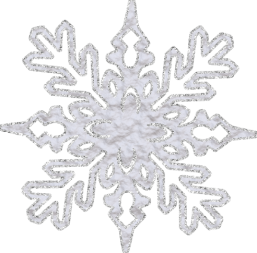 МОТИВАЦИЯ
КАЧЕСТВО ОБУЧЕНИЯ
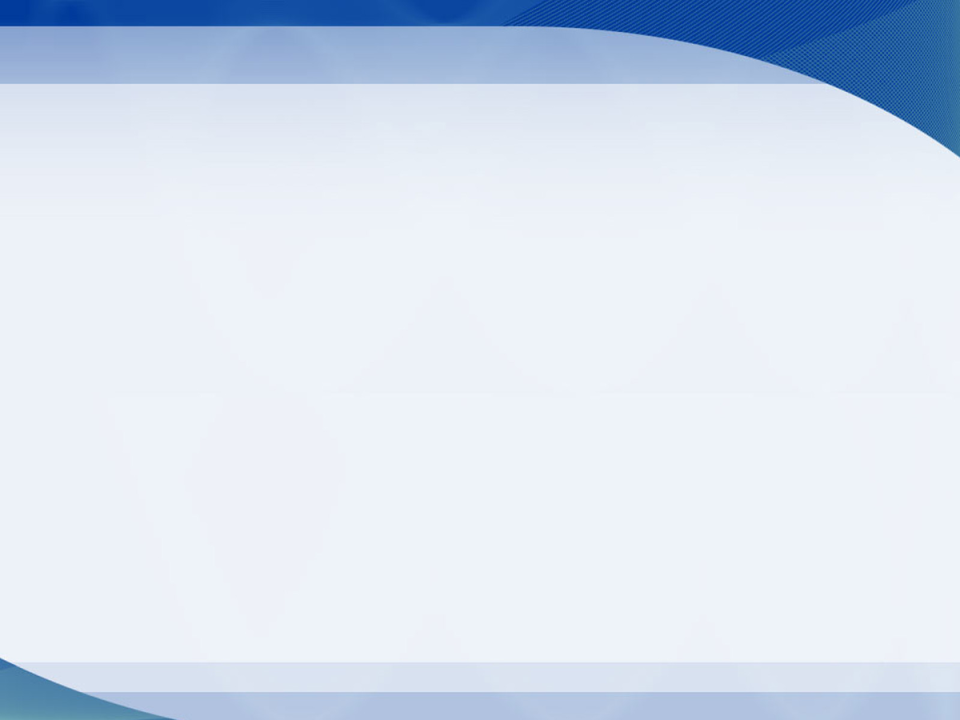 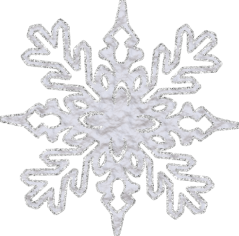 1 год использования сервиса Яндекс.Учебник 
в учебном процессе
   2019-20 уч.год (1 класс)-  ознакомительный этап.
  Зарегистрированы все учащиеся, работа велась по русскому языку,  математике и окружающему миру.
   В основном использовались карточки .
Работали 50% учеников.
Принцип: научи!
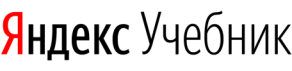 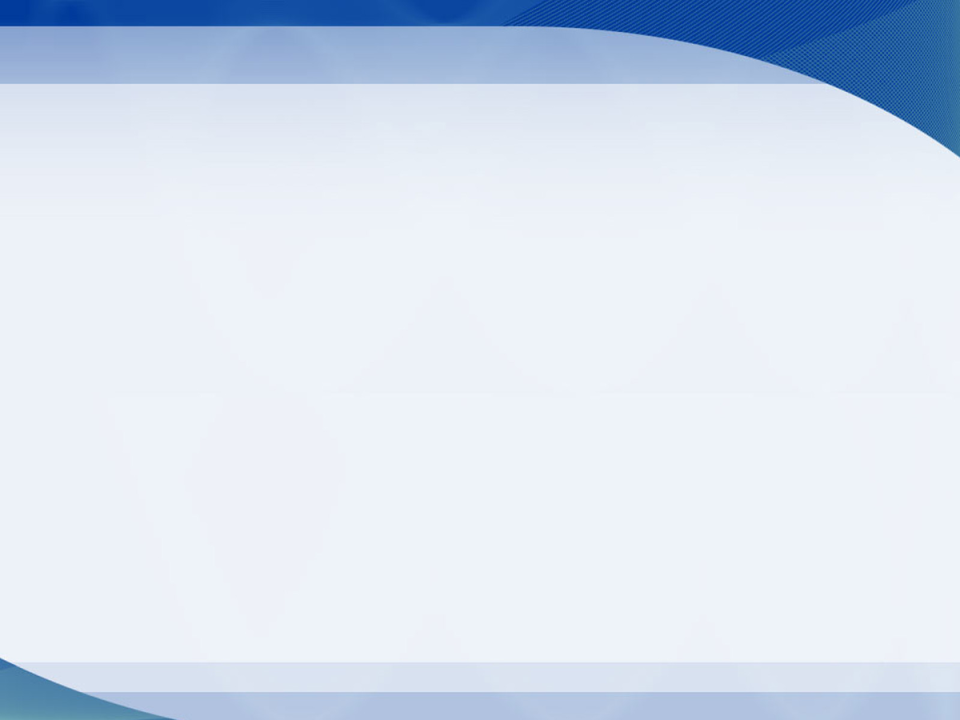 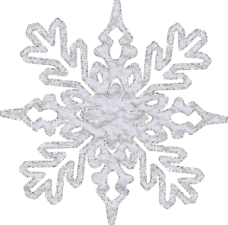 Сценарии использования Яндекс.Учебника в моей работе:
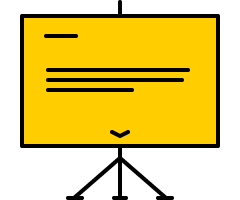 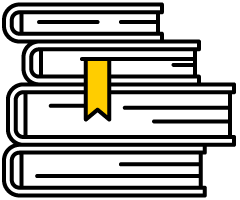 Фронтальная работа в классе
Домашняя работа
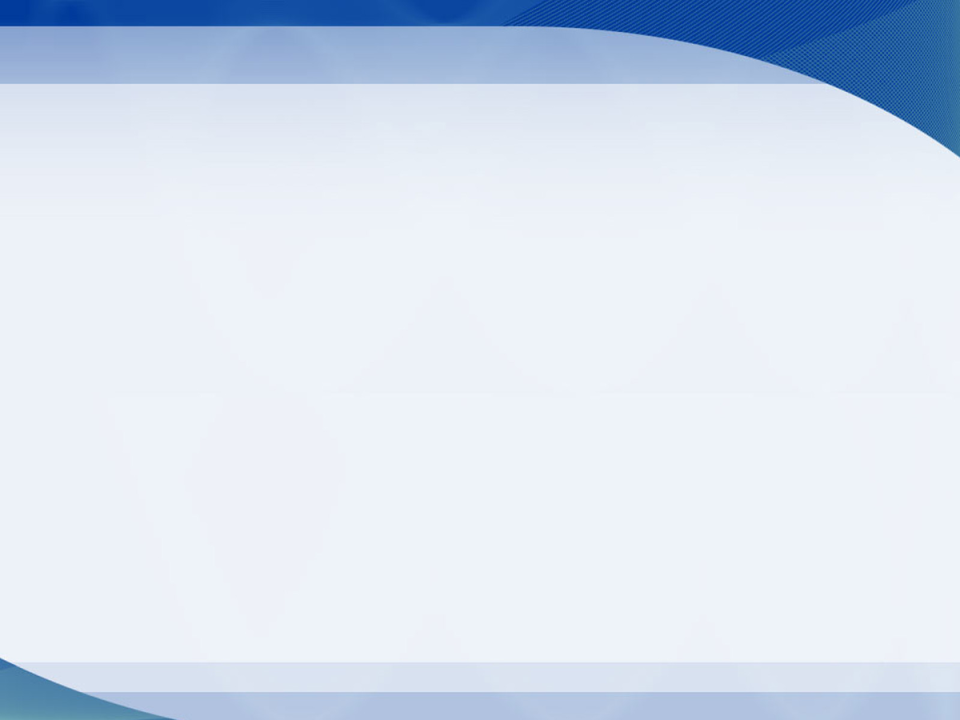 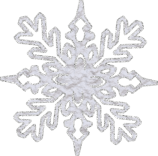 2 год  использования сервиса Яндекс.Учебник в учебном процессе
2020-21 уч.год (2 класс)
   Задания использовались во время уроков,  для домашнего задания, а также для подготовки к олимпиадам.
Присоединились к курсу: «Работа с информацией»
Принцип: подскажи!
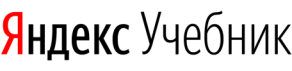 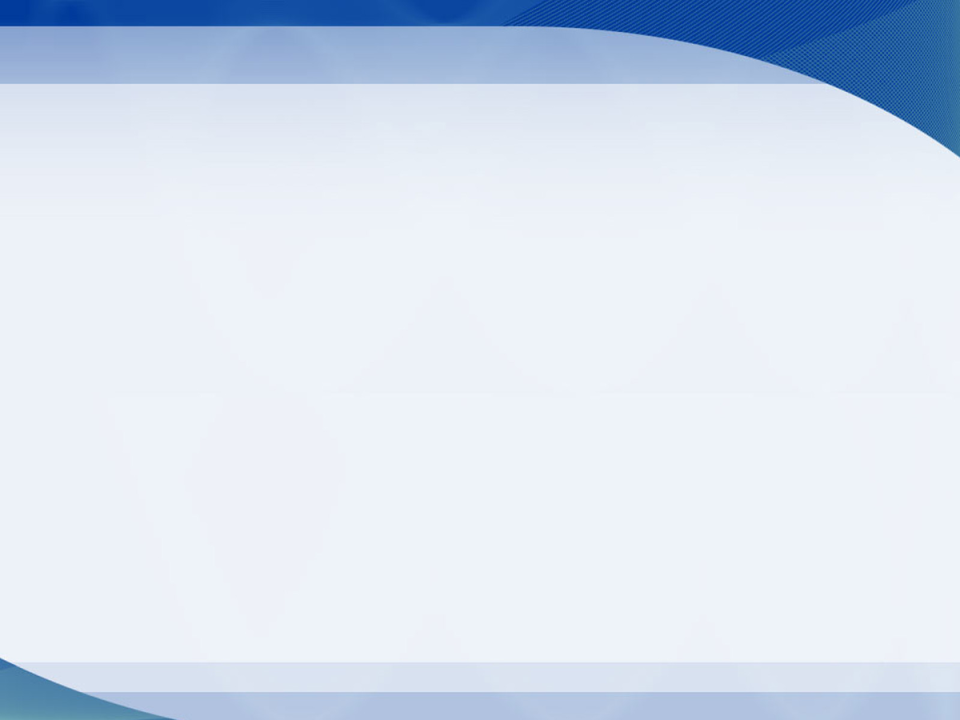 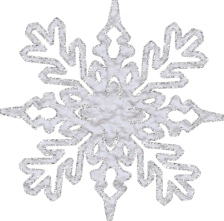 Использование заданий во время уроков
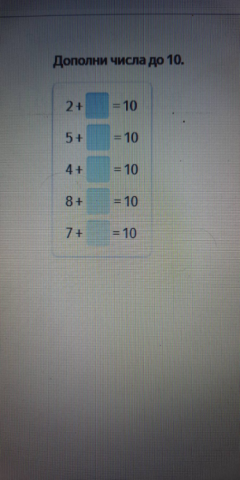 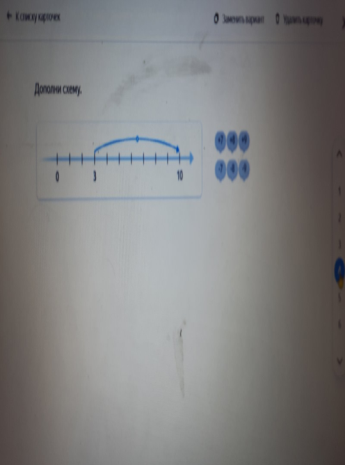 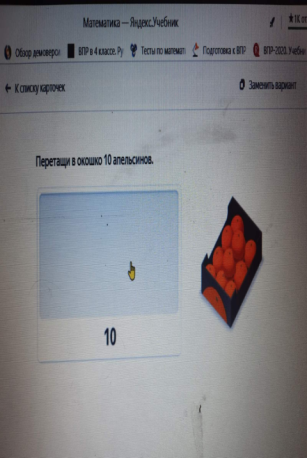 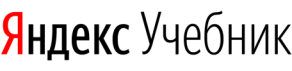 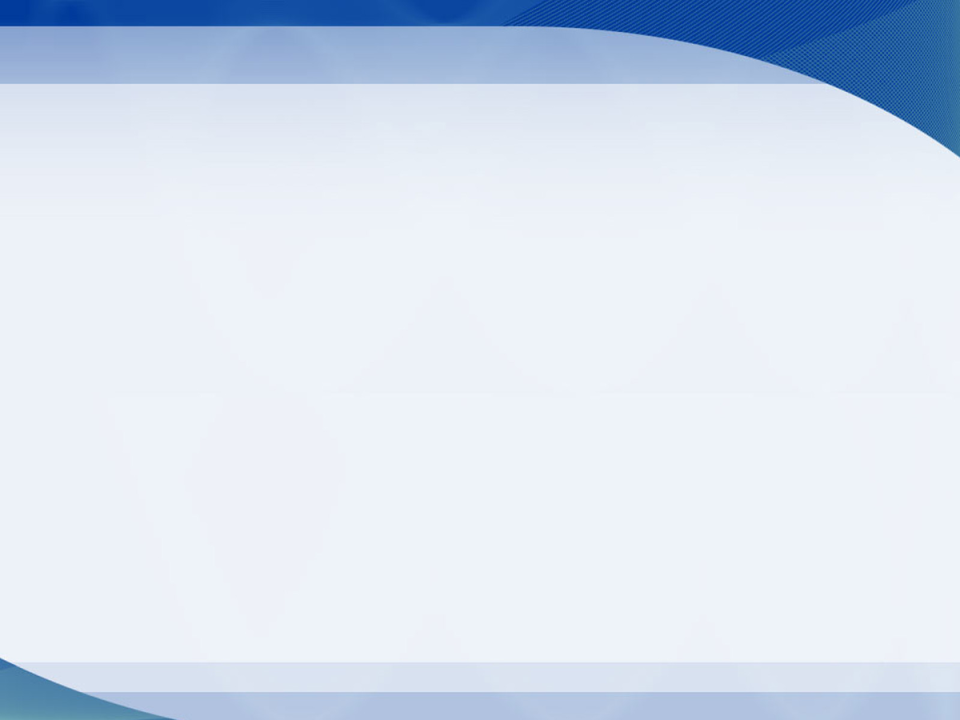 3 год  использования сервиса Яндекс.Учебник в учебном процессе
2021-22 уч.год (3 класс)
   *Русский язык, математика, окружающий мир, работа с информацией.
*Подключение к КТП (работа на опережение)
*Участие в олимпиадах – 100%
*Работа на платформе – 100%
Принцип: не мешай!
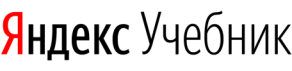 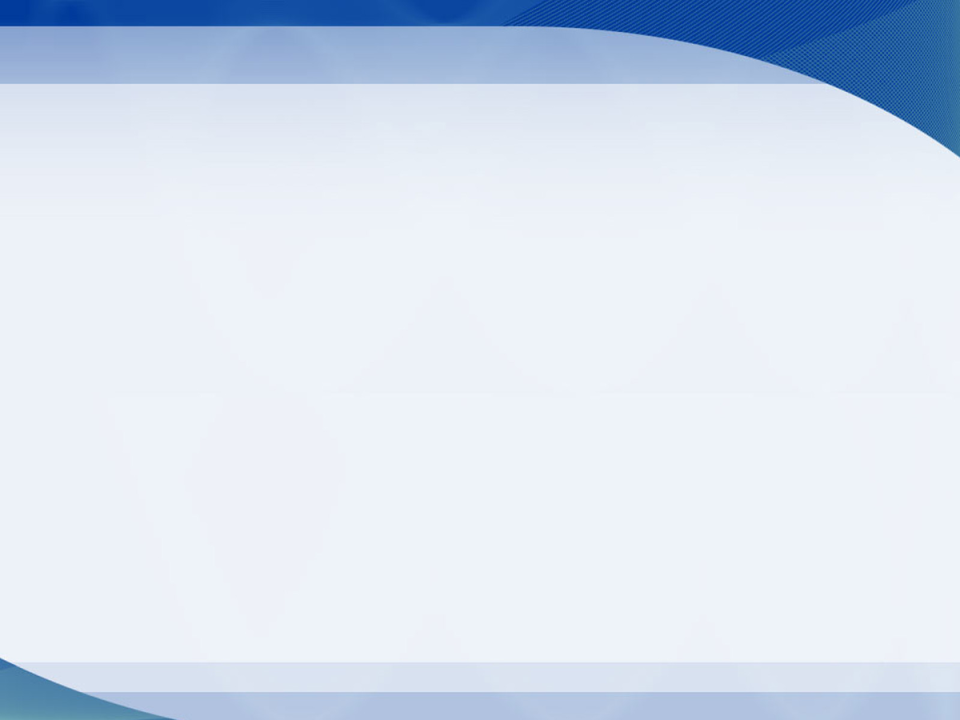 3 год  использования сервиса Яндекс.Учебник в учебном процессе
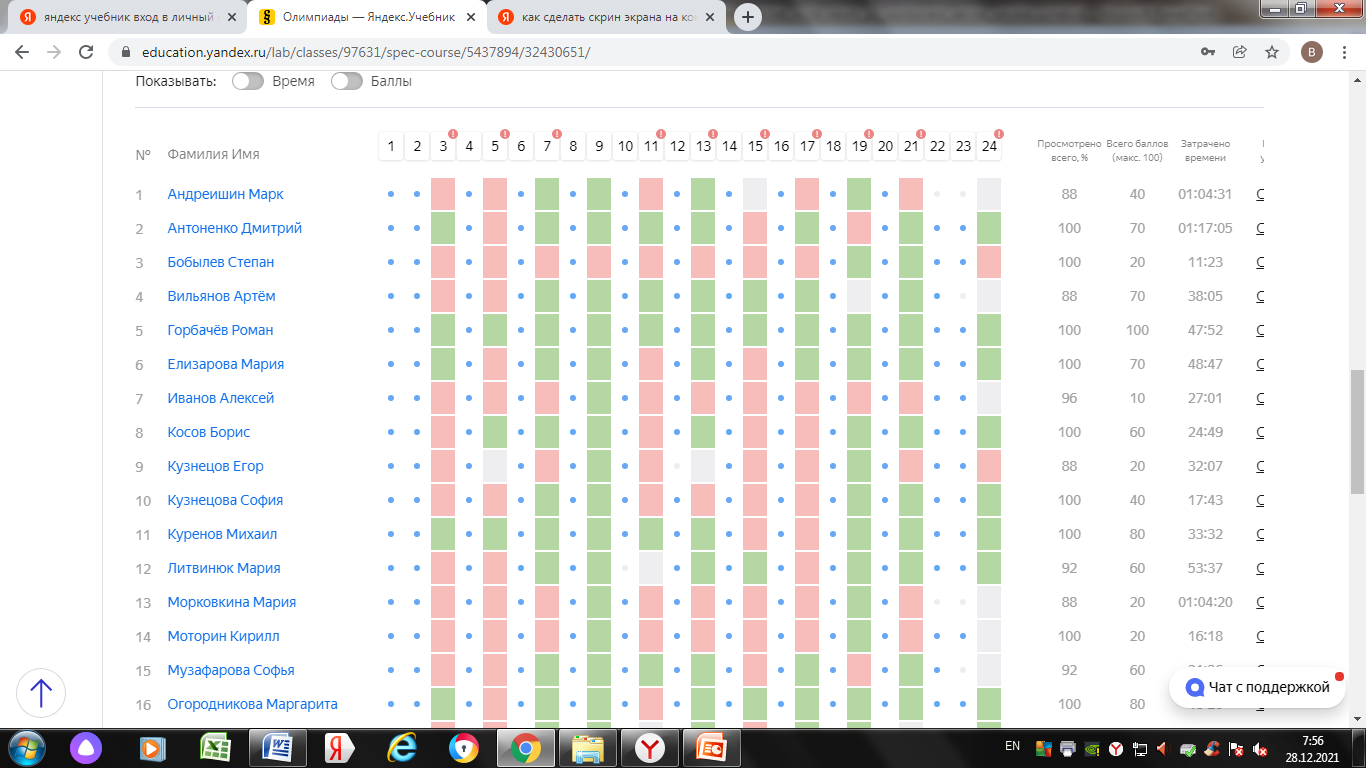 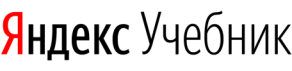 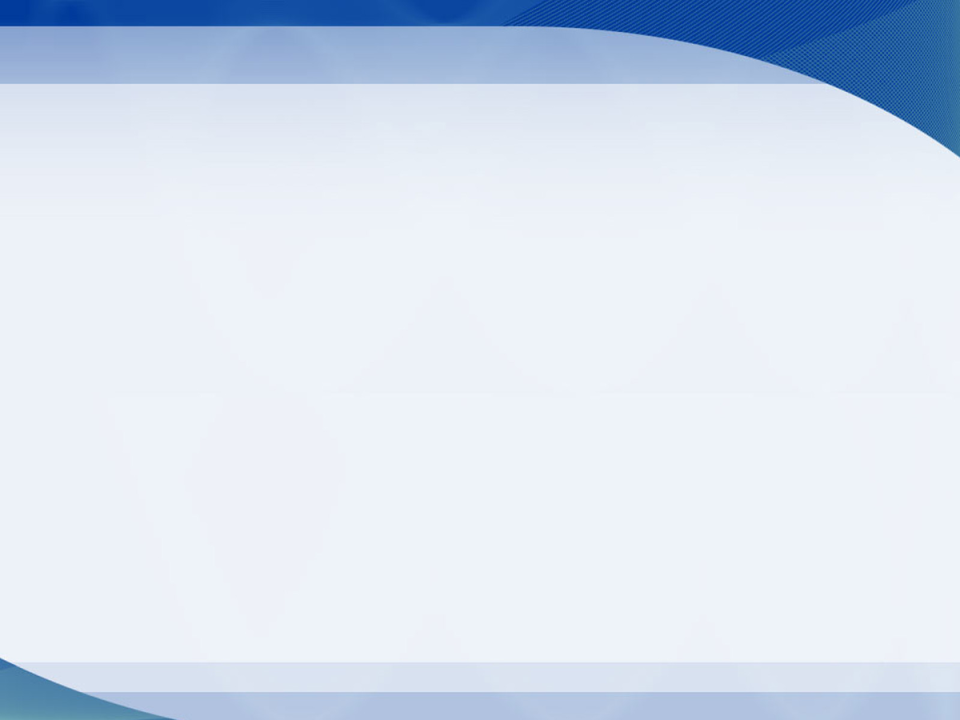 3 год  использования сервиса Яндекс.Учебник в учебном процессе
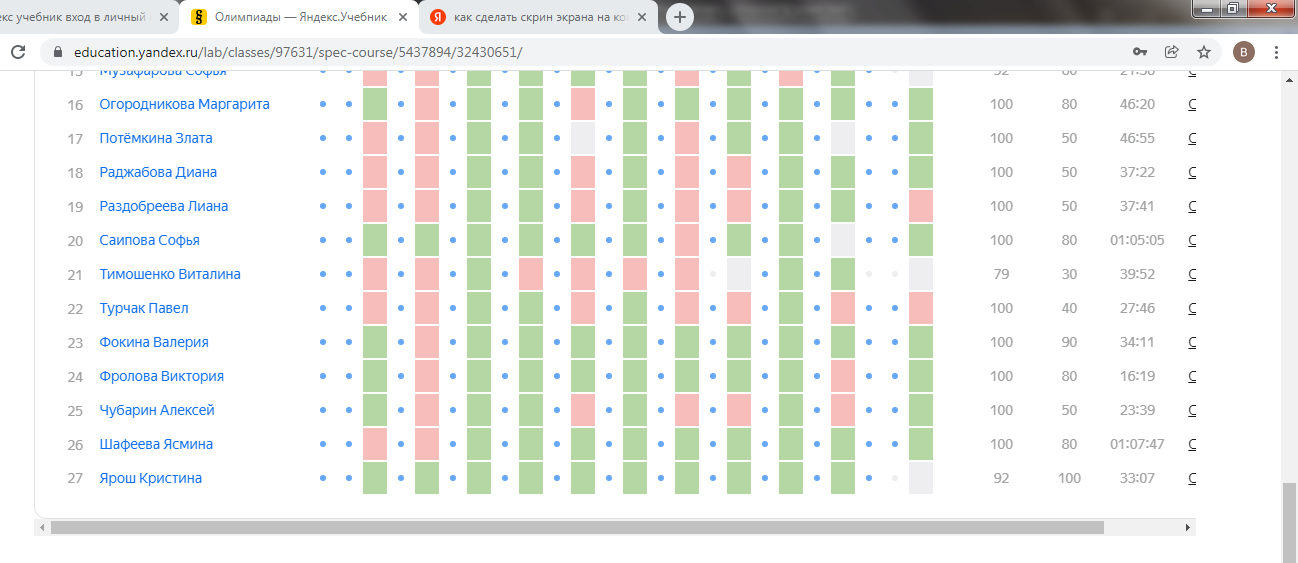 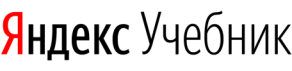 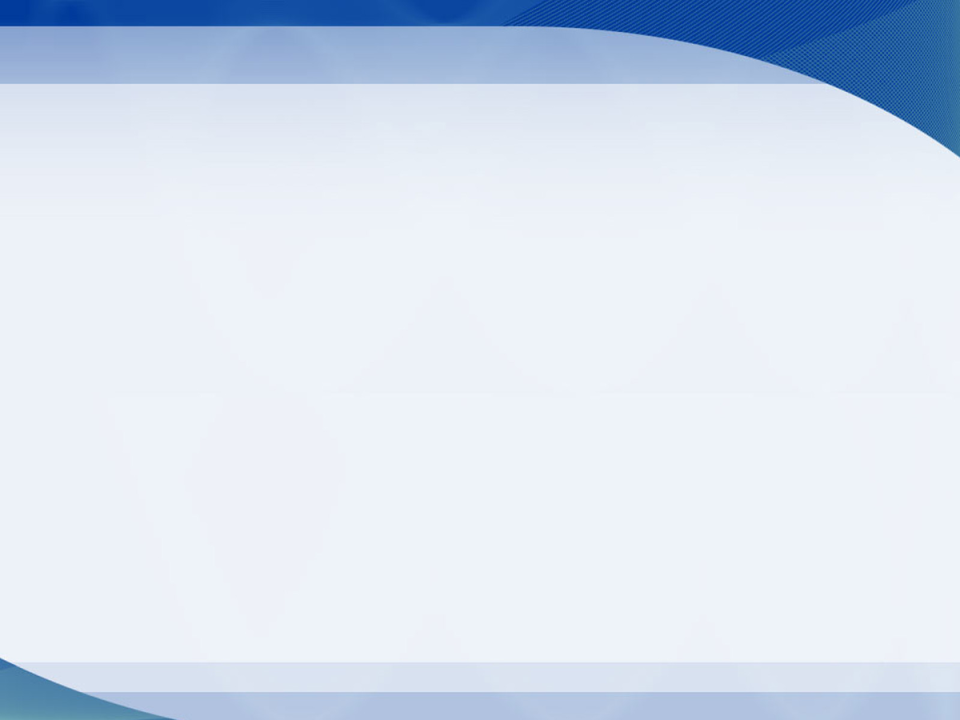 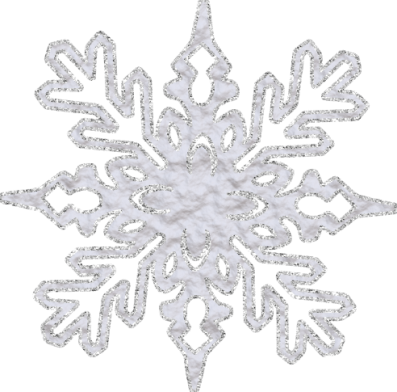 Подготовка к ВПР
*Пропедевтика подготовки к ВПР.
    *Задания по подготовке к ВПР собраны в Копилке тематических подборок ВПР: Веселая проверочная работа и во вкладке Готовимся к ВПР. Работаем с текстом, постоянно появляются новые задания.
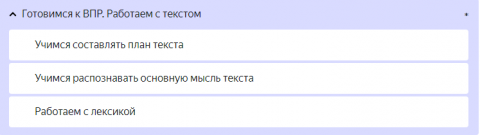 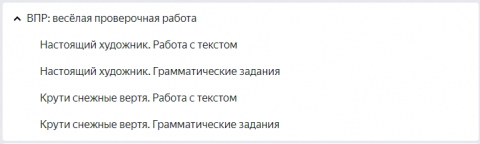 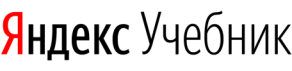 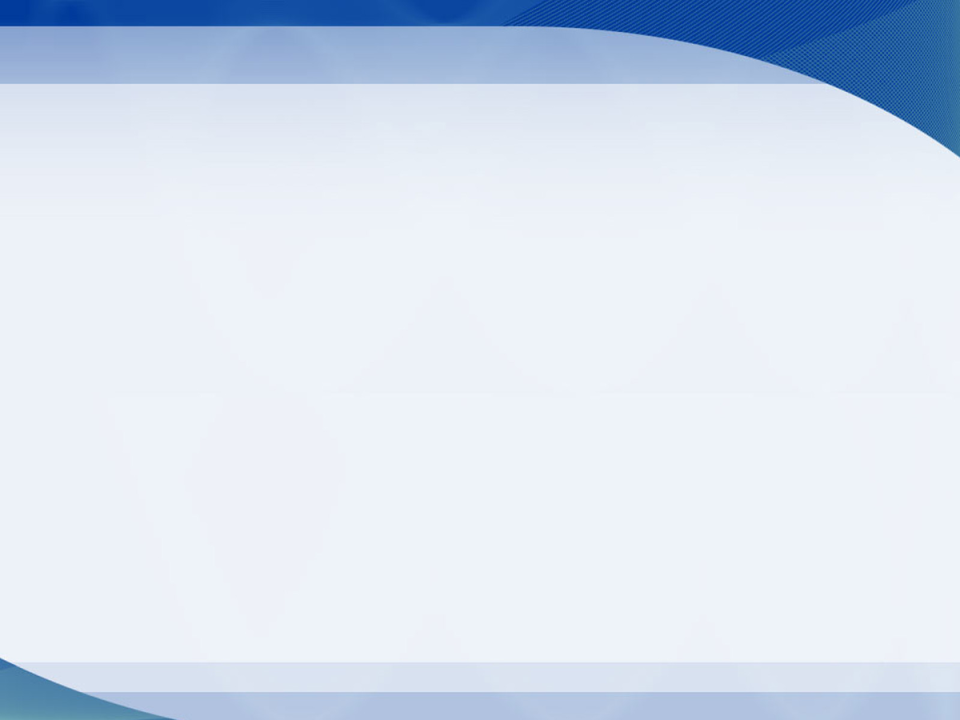 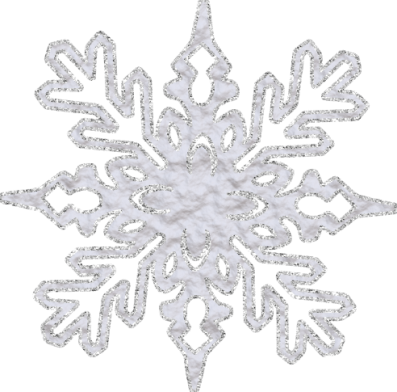 Подготовка к ВПР
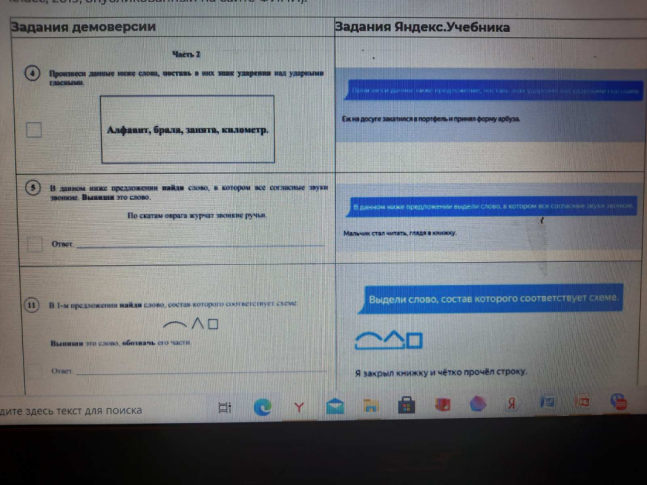 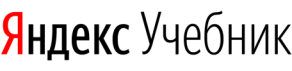 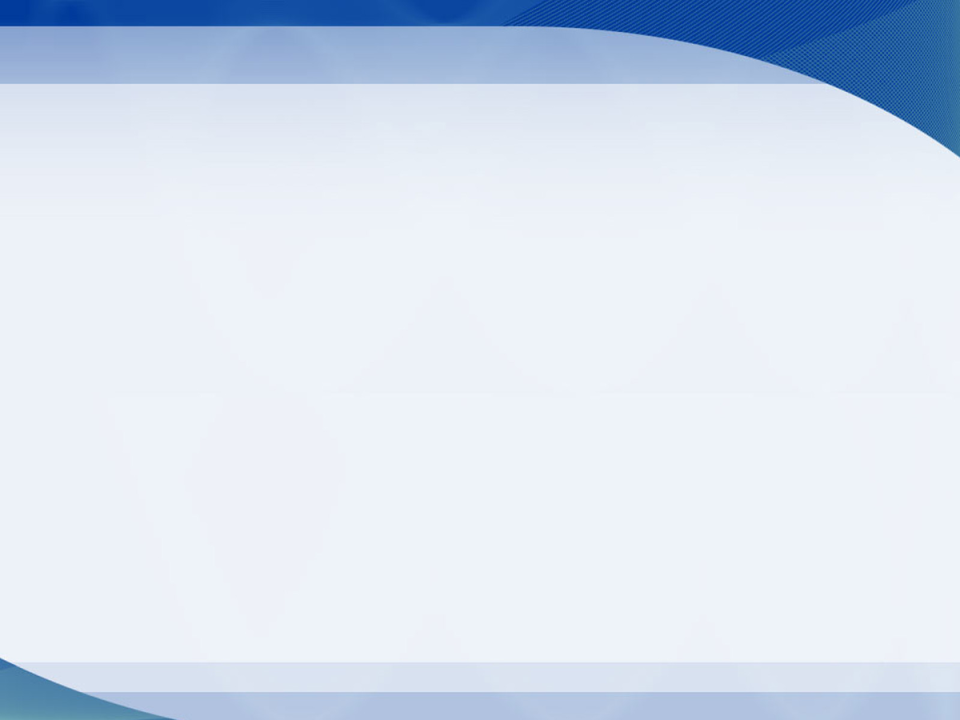 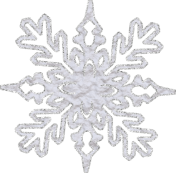 С помощью сервиса можем смотреть      статистику трех типов: 
по заданию: кто быстрее всех решил такую-то задачу? 
по ученику: что ученик решает лучше всего, а с чем у него проблемы? 
 по всему классу: с какой темой разобрались все, а какая «провисает» у большинства?
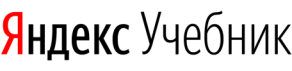 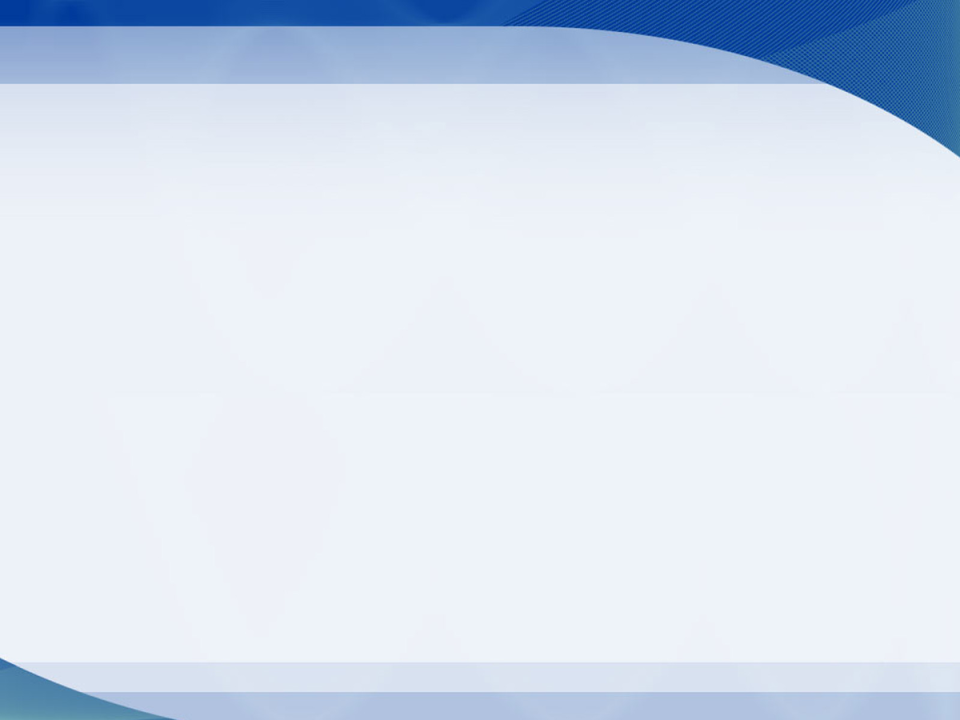 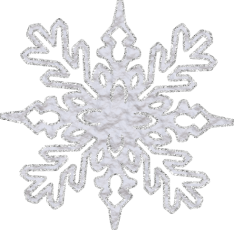 Преимущества пользования платформы Яндекс.Учебник для учителя:
- единый доступ к заданиям из разных учебников и рабочих тетрадей;
- удобный инструмент для подготовки к уроку, работа с детьми на больничном листе;
- аналитические инструменты для наблюдения за результатами и прогрессом каждого ученика;
- экономия времени на подготовку к урокам и проверку выполненных заданий;
-хороший вариант для дистанционного обучения.
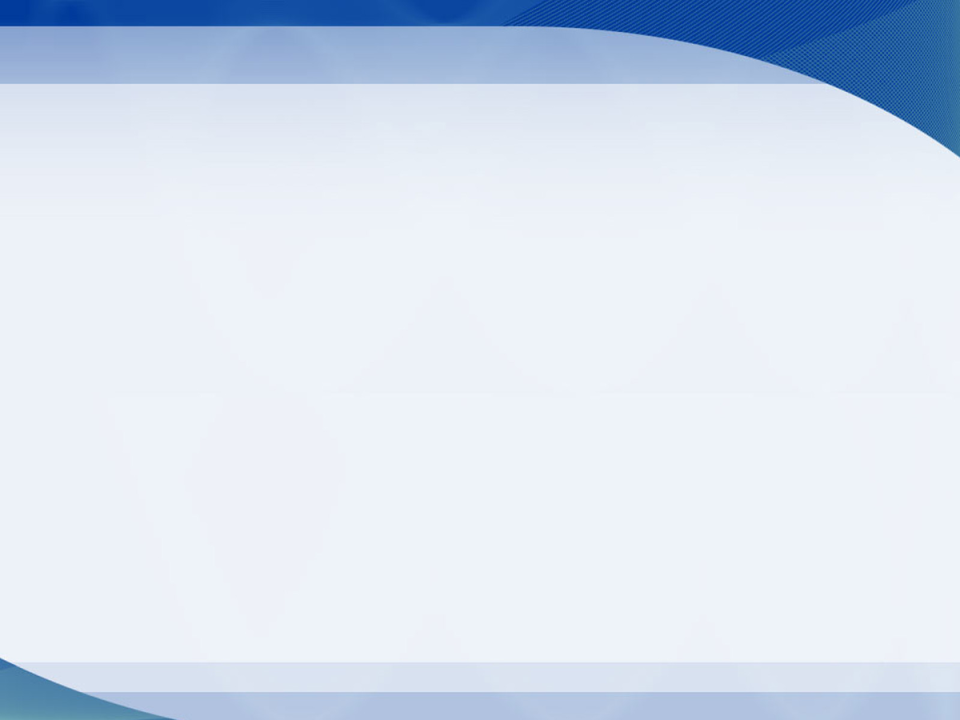 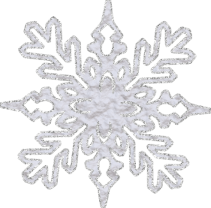 Преимущества пользования платформы Яндекс.Учебник 
для моих учеников :
- интересные, интерактивные задания повышают интерес и мотивацию к занятиям;
работа в электронном виде занимает немного времени;  может быть использована на дистанционном обучении;
соревновательный момент;
- результат можно увидеть сразу после решения;
- легко наверстать учебную программу, если пропустил занятия.
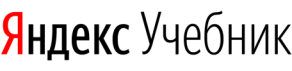 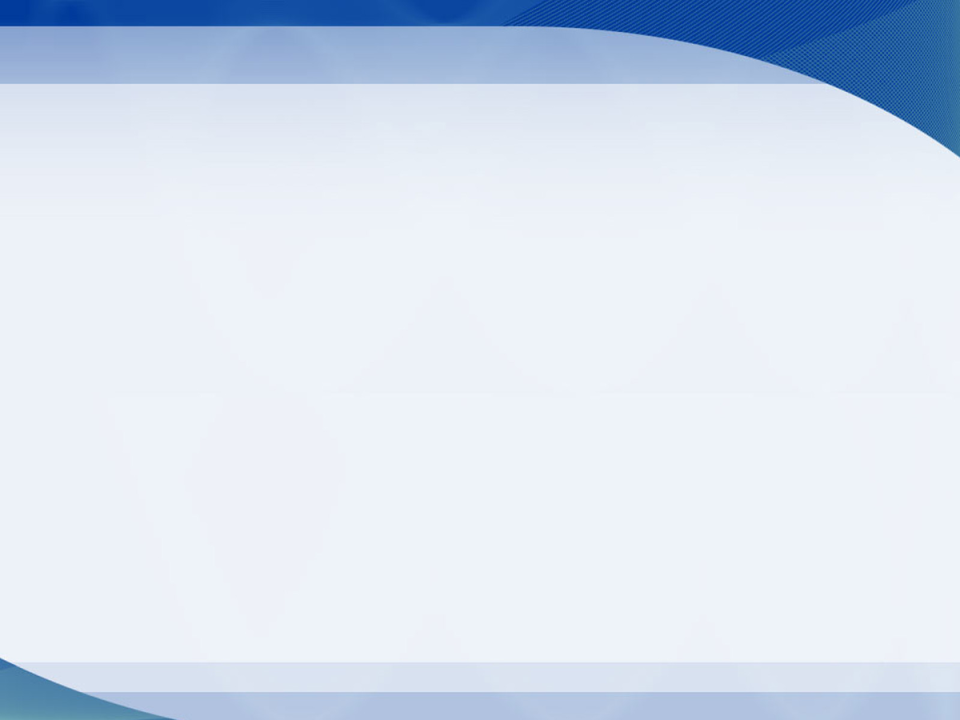 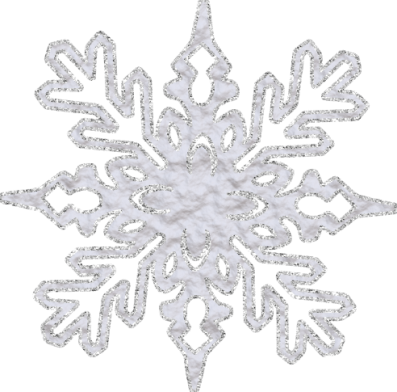 Результаты:
1. Вовлеченность обучающихся в работу -100 %;
2. Повышение учебной мотивации  - ученики просят новые, более сложные задания;
3. Все ученики на больничном листе или отстраненные от учебы по контакту, имеют возможность изучать темы вместе с классом;
4. Качественный анализ выполненных заданий позволяет своевременно увидеть темы не усвоенные детьми и спланировать следующий урок с учетом этих данных;
5. Работа с Яндекс.Учебником позволяет идти в ногу со временем.
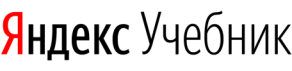 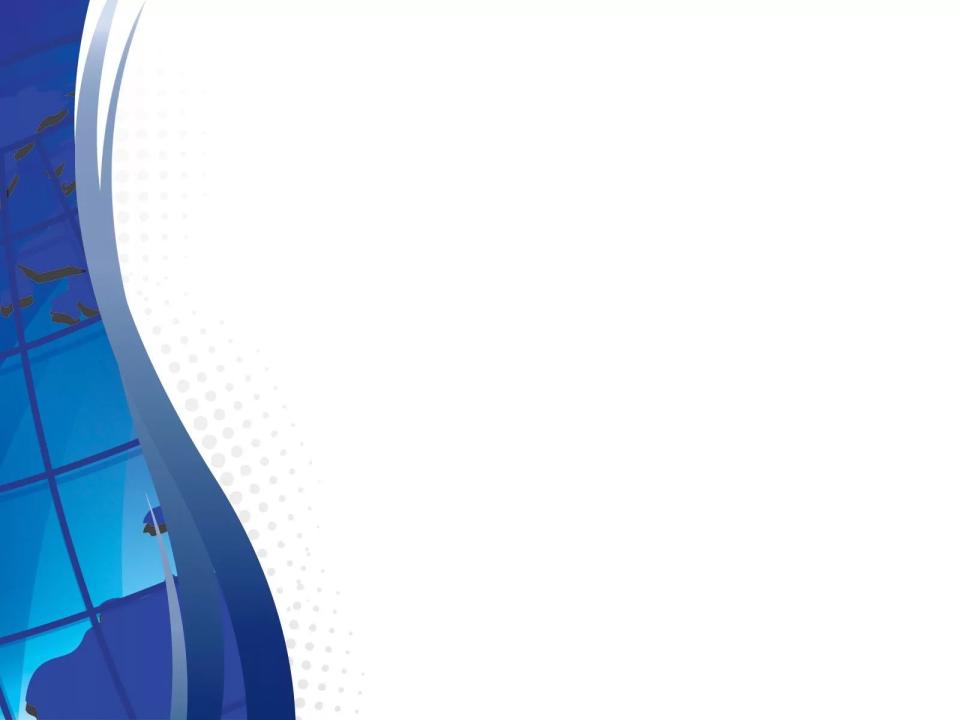 Спасибо за внимание!
До новых встреч 
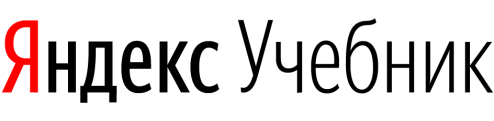